Комплексная диагностика, мероприятия профилактики и ликвидации контагиозной эктимы
Выполнил Семенов А.С. 542
Контагиозная эктима (ecthyma contagiosum) — инфекционная болезнь, проявляющаяся образованием папул, везикул, пустул преимущественно на слизистой оболочке ротовой полости и коже губ.
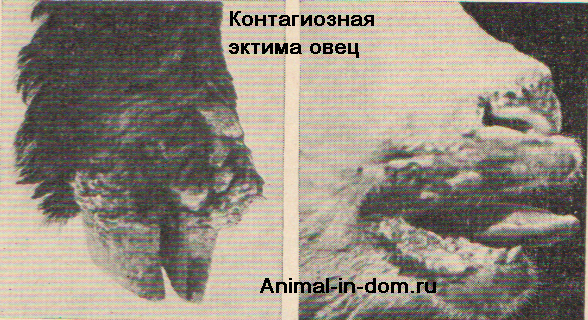 Этиология и Эпизоотологические данные
Возбудитель – эпителиотропный вирус, относящийся к семейству Poxviridae. Его обнаруживают в папулах, везикулах, реже в пустулах и струпьях. Для изучения вируса материал следует брать до образования пустул. Лучшим методом окрашивания элементарных телец считается метод серебрения по Морозову. В этом случае элементарные тельца просматриваются в микроскопе в виде мелких округлых образований черного цвета, расположенных поодиночке или в виде скоплений. Размер элементарных телец 0,2-0,3 мкм. Вирус имеет форму коротких палочек с закругленными концами, размер его около 250 нм. Антигенных вариантов и типов у вируса контагиозной эктимы не выявлено, однако высказывается предположение о возможности их существования.
Эпизоотологические данные. Контагиозной эктимой болеют овцы, козы, серны независимо от возраста, пола и породы. Наиболее восприимчивы и тяжелее переболевают ягнята и козлята с 4-дневного до 10-месячного возраста. Экспериментально удается заразить кроликов, обезьян, телят, жеребят, котят и щенят собак.
Источником возбудителя инфекции являются больные животные, которые выделяют вирус с истечениями изротовой полости, с отпавшими струпьями и корочками, а также переболевшие — вирусоносители. Воротами инфекции служат небольшие ранки, образующиеся при прорезывании зубов, поедании на пастбищах колючих сухих растений, грубого сена. Способствует возникновению болезни содержание животных в сырых помещениях и на заболоченных выпасах.
Факторами передачи вируса могут быть все объекты внешней среды, контаминированные возбудителем болезни. Вспышки эктимы обычно возникают на отгонных пастбищах среди ягнят после их отъема или перегона на другое пастбище. В стационарно неблагополучных хозяйствах преимущественно болеют молодые ягнята. В хозяйствах, где эктима возникает впервые, болеют как молодые, так и взрослые животные.
Течение и симптомы
Инкубационный период длится 6-8 дней, что зависит от вирулентности и дозы вируса, а также состояния организма животного и других факторов. Патологический процесс у ягнят может развиваться либо ограниченно (на слизистой оболочке ротовой полости или коже головы), либо распространяться со слизистой оболочки ротовой полости на кожу головы и туловища.
Подсосные ягнята и взрослые овцы болеют редко. У ягнят после отъема болезнь проявляется поражением губ и копыт. В углах рта и на коже губ видны розово-красные пятна. Затем на их месте образуются серовато-коричневые корочки, которые через 10-14 дней отпадают. Везикулезно-пустулезный процесс может распространяться и поражать кожу лицевой части головы, груди, внутренней стороны бедра, венчика, половых органов. Поражения венчика и межкопытцевой Щели сопровождаются хромотой. У больных животных понижается аппетит, они худеют, ягнята отстают в росте. Температура тела, как правило, бывает в пределах нормы или повышена до 40,5°С. Продолжается болезнь около 2-3 нед.
Диагноз и дифференциальный диагноз
Диагноз ставят с учетом эпизоотологических данных, клинических признаков и результатов лабораторных исследований.
Из эпизоотологических данных необходимо учесть высокую контагиозность. В хозяйствах, где болезнь регистрируют впервые, она поражает многих животных независимо от их породы и пола. Ягнята (до 25-дневно-го возраста), переболевшие контагиозной эктимой, приобретают специфическую устойчивость (на 12-16 мес.). Клиническим признаком, имеющим диагностическое значение, является поражение слизистой оболочки ротовой полости и кожи губ. При тщательном обследовании больных животных здесь обнаруживают либо эрозии, либо пузырьки, а на различных участках головы и туловища — везикулы и пустулы. Лабораторные исследования проводят методами вирусоскопии, постановкой реакции связывания комплемента и биопробы.
Дифференциальный диагноз. Необходимо исключить оспу,  ящур, некробактериоз и микотический дерматит.
Лечение
Специфических средств лечения больных овец нет. При поражении ротовой полости слизистую оболочку ежедневно в течение 5-10 сут обрабатывают глицерином или 5%-ным раствором настойки йода. Рекомендуют применять также 0,5%-ный раствор юглона на денатурированном спирте.
При поражении кожи губ, головы, вымени используют синтомициновую эмульсию. При осложнении некробактериозом ягнятам внутрь дают биомицин из расчета 0,02-0,03 г на 1 кг массы животного.
Профилактика и меры борьбы
Организуют мероприятия, предупреждающие занос возбудителя контагиозной эктимы овец в хозяйство. Для этого рекомендуется: не приобретать овец и коз и не завозить корма из хозяйств, неблагополучных по контагиозной эктиме; карантинировать вновь поступающих животных в течение 30 дней, за этот период проводить клинический осмотр животных не менее четырех раз.
При установлении контагиозной эктимы хозяйство карантинируют. Предупреждают распространение возбудителя болезни в другие хозяйства. Больных животных изолируют и лечат, остальных вакцинируют. Регулярно проводят двукратную (с интервалом в 3-4 ч) дезинфекцию помещений и навоза 4 %-ным раствором (60-65°С) едкой щелочи. Затем навоз обезвреживают биотермически.
Для активной иммунизации новорожденных ягнят и овцематок в неблагополучных хозяйствах применяют жидкую культуральную вирусвакцину против контагиозной эктимы овец и коз из штамма КК.
Биопрепарат наносят на скарифицированную поверхность кожи нижней губы двукратно с интервалом 8-12 дней в дозе 0,3 мл независимо от возраста животного. Кроме того, используют сухую культуральную вирусвакцину из штамма Д (однократно в дозе 0,3 мл). На месте нанесения вакцин на 3-6-е сут появляется 3-7 круглых перламутрово-розоватых узелков (папул) диаметром 1-2 мм, которые сохраняются до четырех дней, а затем рассасываются. Иммунитет у ягнят появляется через 15 дней и длится 6—8 мес.
Карантин с неблагополучного хозяйства снимают через три недели после последнего случая гибели или выздоровления животного.
Пастбища, на которых находились больные животные, не рекомендуется использовать в течение двух лет.